CSE 421
NP-Completeness

Yin Tat Lee
1
Latest News
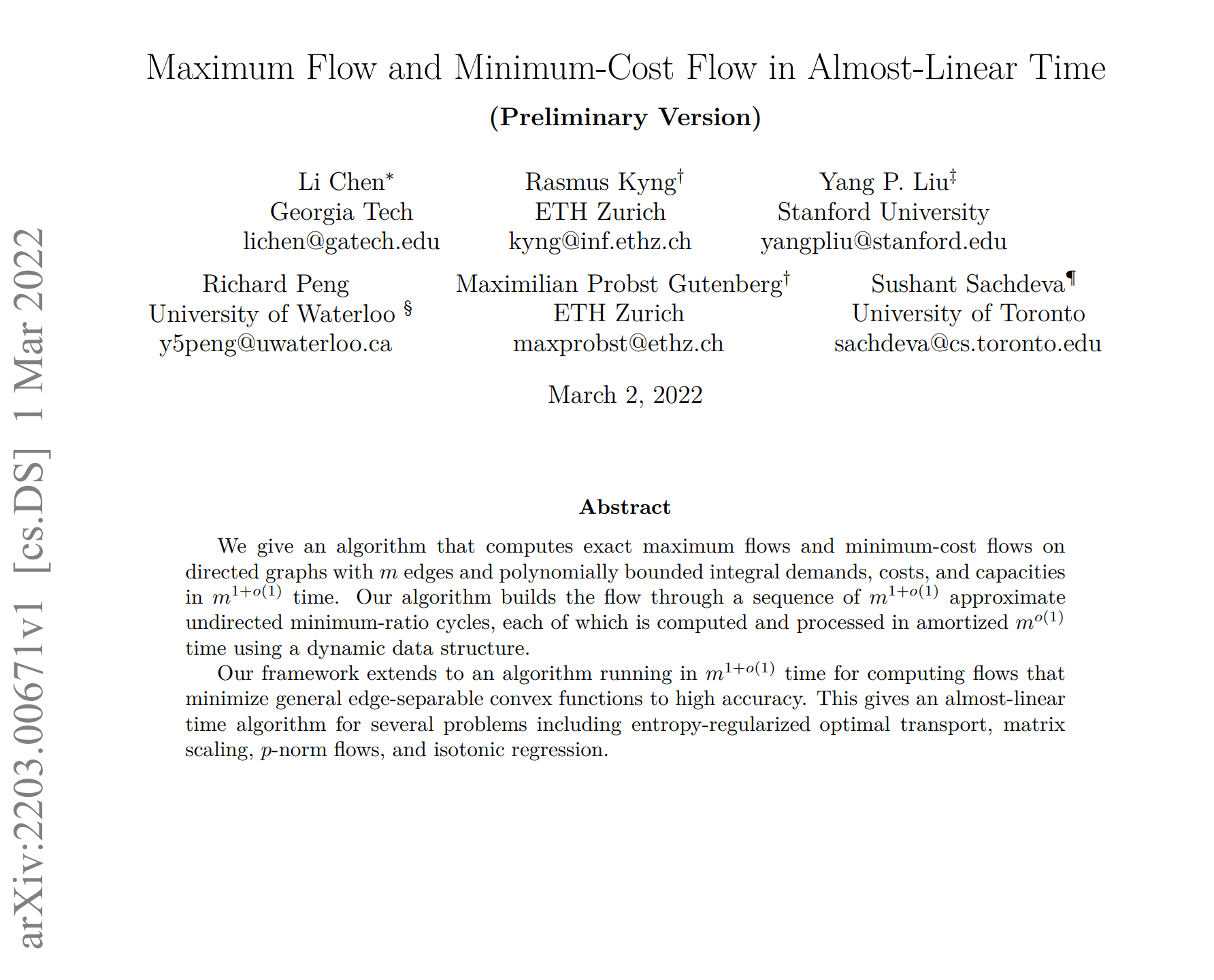 Yesterday 5pm
2
Don’t quote me on this. This paper is 1-day new.
I haven’t really read it.
Rough Idea
3
Don’t quote me on this. This paper is 1-day new.
I haven’t really read it.
Rough Idea
4
Don’t quote me on this. This paper is 1-day new.
I haven’t really read it.
I will “probably” have a 599 course on this next year.
Rough Idea
To find the data structure efficiently, the recursively reduce # of edges and # of vertices.
5
Decision Problems
6
Cook-Levin Theorem
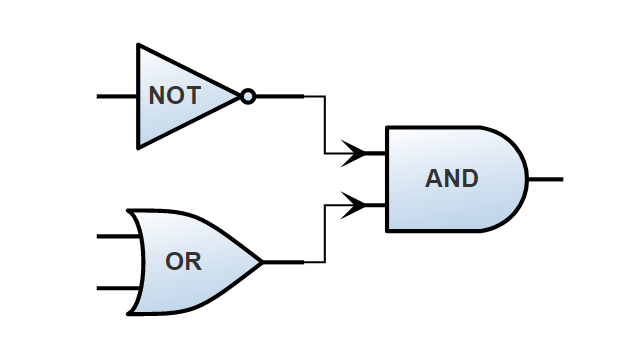 7
Cook-Levin Theorem
8
Cook-Levin Theorem
9
Steps to ProvingProblem B is NP-complete
Show B is NP-hard:
State which NP-hard Problem A you want to solve using B.
Show what the map f is.
Argue that f is polynomial time
Argue correctness:  two directions Yes for A implies Yes for B and vice versa. 

Show B is in NP
State what hint/certificate is and why it works
Argue that it is polynomial-time to check.
10
Is NP-complete as bad as it gets?
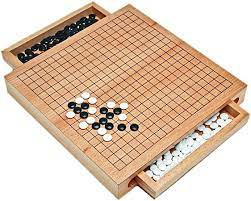 11
Polynomial-Time Reduction
12
13
14
Yet another example of NP completeness
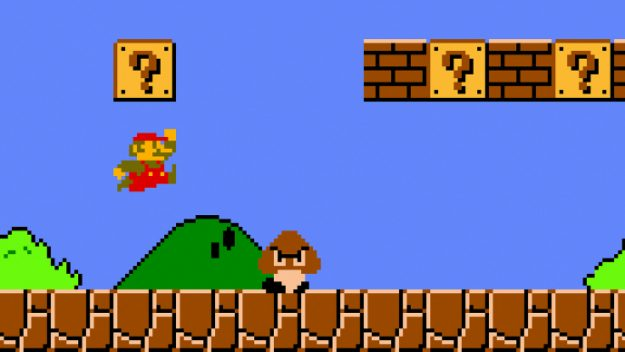 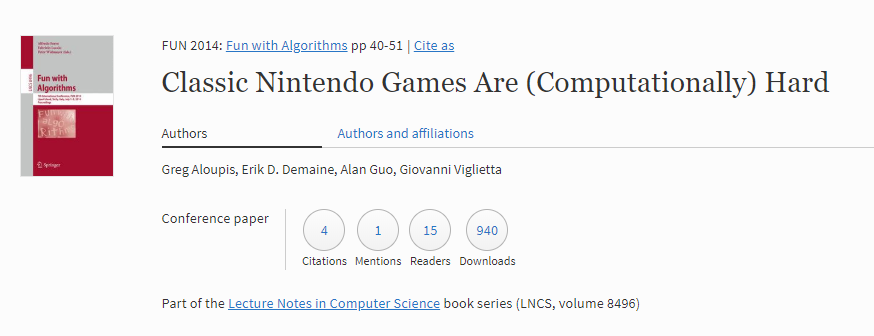 15
Yet another example of NP completeness
Given a 3SAT, we need to create a level.
We ignore the following issues:
Need to consider the “crossing” coz the level is 2-D.
Assume Mario can go both left or right.
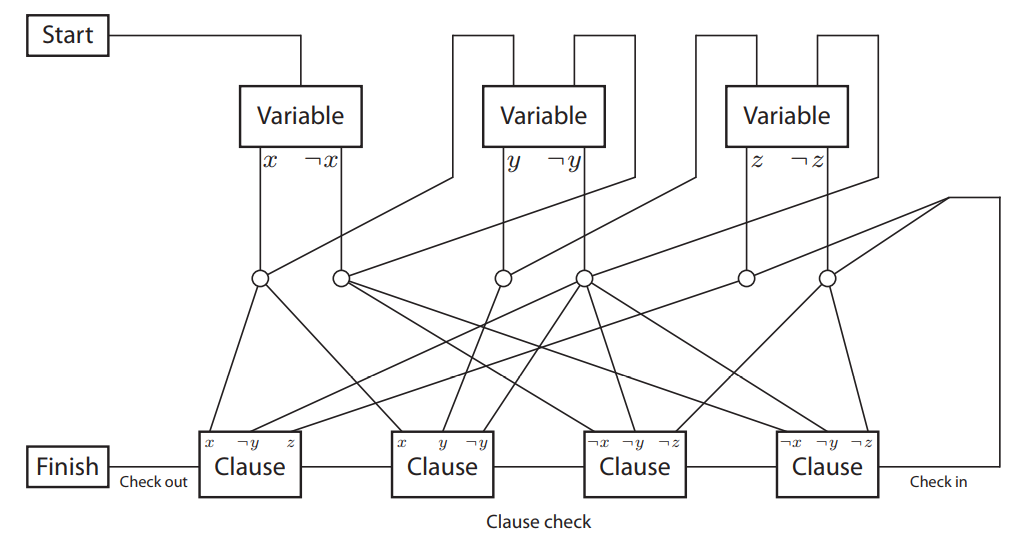 16
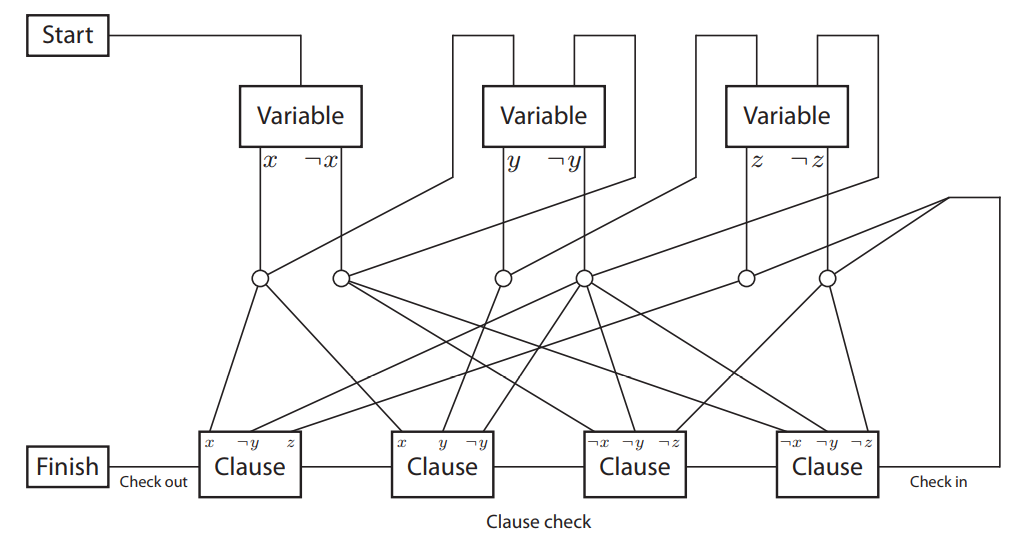 Question 1: How to create this part?
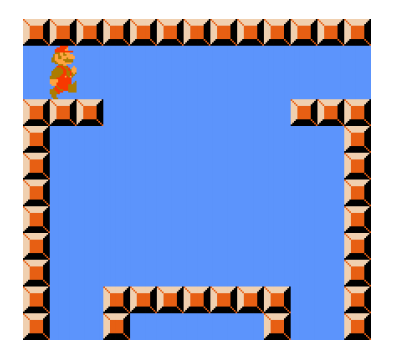 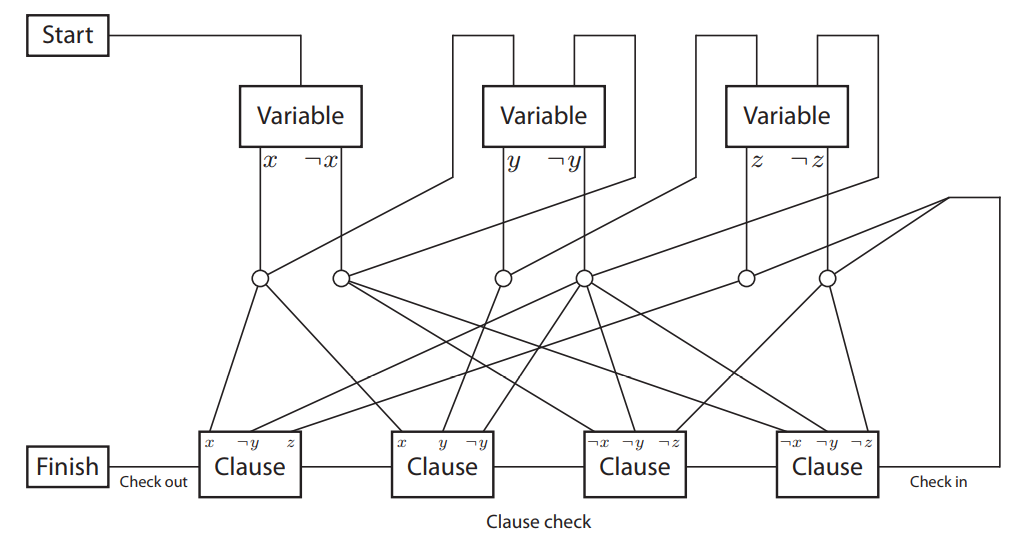 17
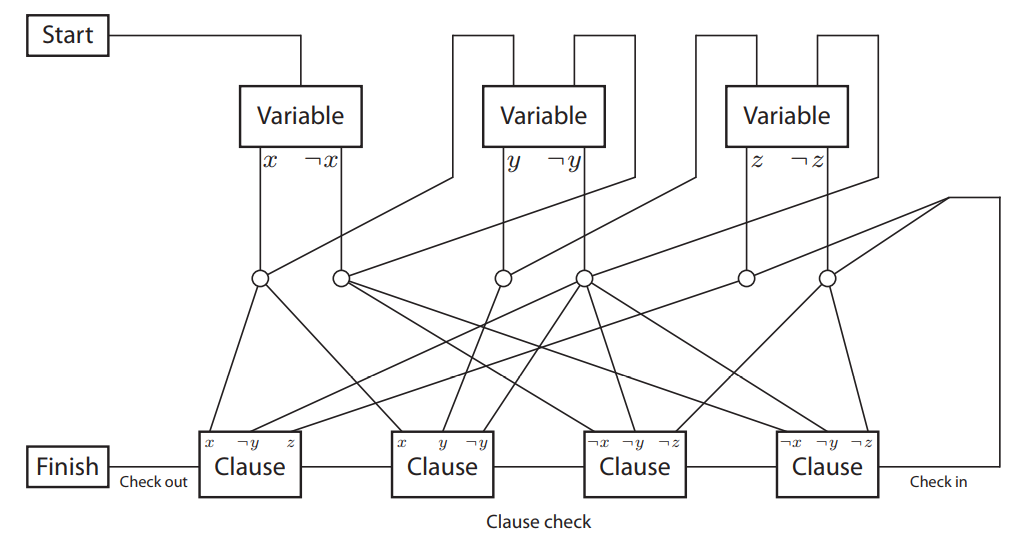 Question 2: How to create this part?
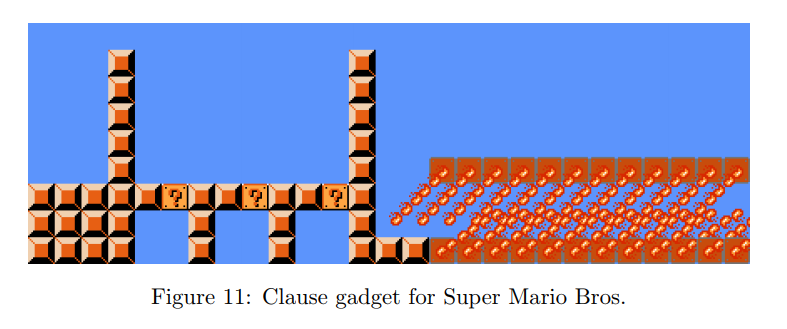 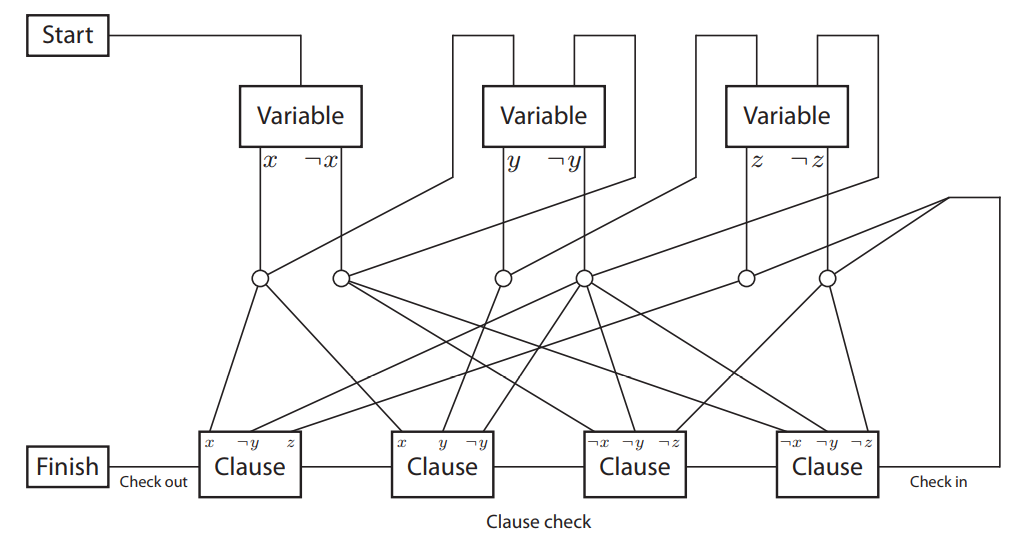 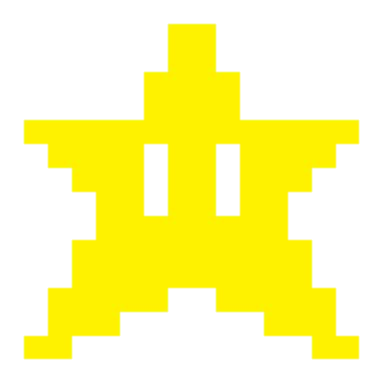 18
So, what you need to prove?

If the 3SAT is satisfiable, then indeed the level is solvable.
Usually, this part is easy. This is basically due to the design of your reduction.

If the level is solvable, then the 3SAT is satisfiable
This part usually requires more argument. Need to prove no tricky way to solve the problem without solving the 3SAT.
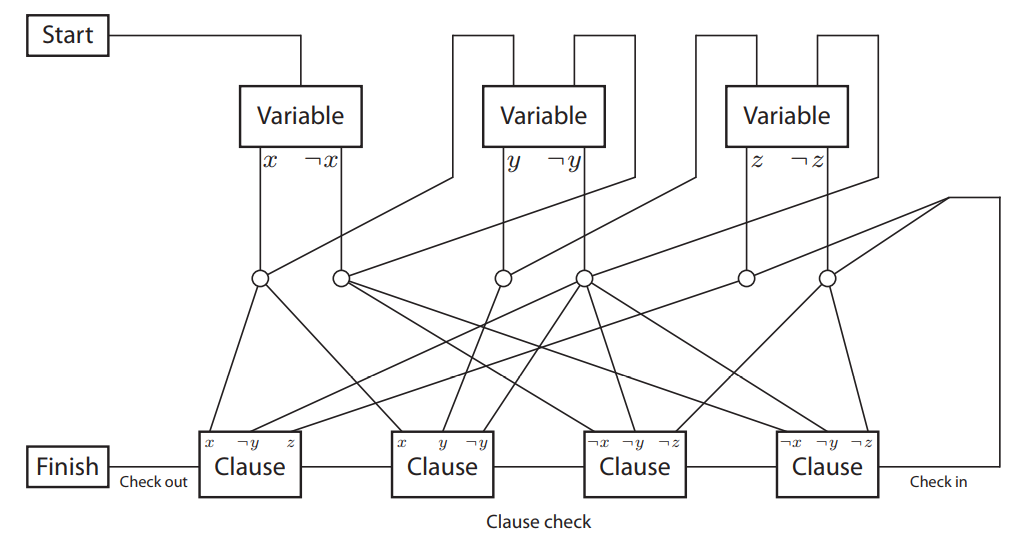 19
More NP-completeness
Subset-Sum problem(Decision version of  Knapsack)
Given n integers w1,…,wn and integer W
Is there a subset of the n input integers that adds up to exactly W?

O(nW) solution from dynamic programming but if W and each wi can be n bits long then this is exponential time
20
3-SAT PSubset-Sum
Given a 3-CNF formula with m clauses and n variables
Will create 2m+2n numbers that are m+n digits long
Two numbers for each variable xi
 ti and fi  (corresponding to xi being true or xi being false)
Two extra numbers for each clause
 uj and vj  (filler variables to handle number of false literals in clause Cj)
21
3-SAT PSubset-Sum
i                   j
C3=(x1 x2 x5)
1 2 3 4 …  n  1 2 3 4 … m
1 0 0 0 …  0  0 0 1 0 … 1
t1
1 0 0 0 …  0  1 0 0 1 … 0
f1
0 1 0 0 …  0  0 1 0 0 … 1
t2
f2
0 1 0 0 …  0  0 0 1 1 … 0
…          ….
u1=v1
0 0 0 0 …  0  1 0 0 0 … 0
u2=v2
0 0 0 0 …  0  0 1 0 0 … 0
…          ….
W
1 1 1 1 …  1  3 3 3 3 … 3
22
Graph Colorability
Defn: Given a graph G=(V,E), and an integer k, a k-coloring of G is
 an assignment of up to k different colors to the vertices of G so that the endpoints of each edge have different colors.
3-Color:  Given a graph G=(V,E), does G have a 3-coloring?
Claim: 3-Color is NP-complete
Proof: 3-Color is in NP:
Certificate is an assignment of red,green,blue to the vertices of G
Easy to check that each edge is colored correctly
23
3-SAT P3-Color
Reduction:
We want to map a 3-CNF formula F to a graph G so that 
G is 3-colorable iff F is satisfiable
24
3-SAT P3-Color
O
F
T
Base Triangle
25
3-SAT P3-Color
xn
xn
Variable Part: 
	in 3-coloring, variable
	colors correspond to
	some truth assignment 
	(same color as T or F)
...
x2
x2
x1
O
x1
F
T
26
3-SAT P3-Color
(xn  x2  x1)
xn
xn
...
x2
(x1  x3  x6)
x2
x1
O
x1
F
T
Clause Part:  
Add one 6 vertex gadget per clause  connecting 
its ‘outer vertices’ to the literals in the clause
27
3-SAT P3-Color
O
(xn  x2  x1)
T
xn
xn
F
T
F
...
O
F/T
x2
O
(x1  x3  x6)
x2
x1
O
x1
F/T
F
T
Any truth assignment satisfying the formula 
can be extended to a 3-coloring of the graph
28
[Speaker Notes: Any satisfying statement has a T. We can color the corresponding vertex in the gadget F and in the triangle O.
Other two, we just use O in the gadget and T F in the triangle.]
3-SAT P3-Color
F
(xn  x2  x1)
xn
xn
O
T
...
x2
(x1  x3  x6)
x2
x1
O
x1
F
T
Any 3-coloring of the graph colors
each gadget triangle using each color
29
3-SAT P3-Color
F
(xn  x2  x1)
xn
xn
O
T
...
x2
F
(x1  x3  x6)
x2
x1
O
x1
F
T
Any 3-coloring of the graph has an F opposite
the O color in the triangle of each gadget
30
3-SAT P3-Color
F
(xn  x2  x1)
xn
xn
O
T
...
x2
F
(x1  x3  x6)
x2
x1
O
x1
T
F
T
Any 3-coloring of the graph has T at the
other end of the blue edge connected to the F
31
Summary
If a problem is NP-hard it does not mean that all instances are hared, e.g., Vertex-cover has a polynomial-time algorithm in trees

We learned the crucial idea of polynomial-time reduction. This can be even used in algorithm design, e.g., we know how to solve max-flow so we reduce image segmentation to max-flow

NP-Complete problems are the hardest problem in NP

NP-hard problems may not necessarily belong to NP. 

Polynomial-time reductions are transitive relations
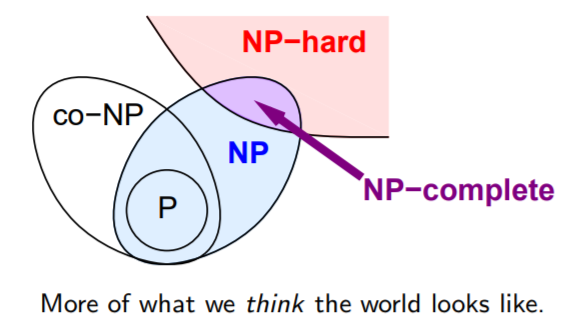 32